بسم الله الرحمن الرحيم
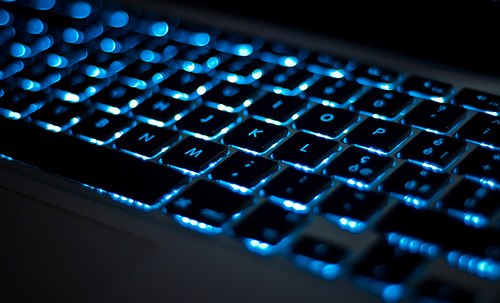 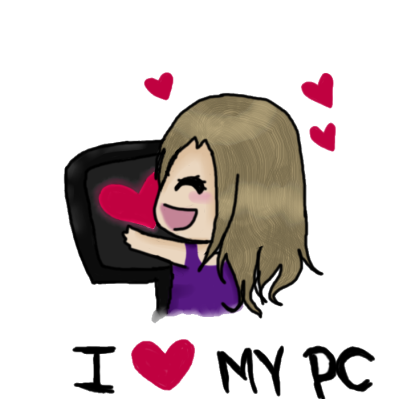 كُن ذا أثَر وأَسعِد تُسعَد ,, = )
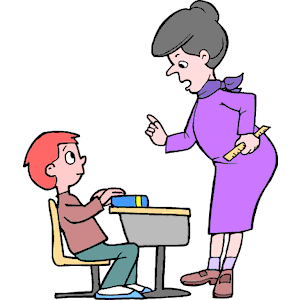 تقييم الكتاب + ملف الإنجاز
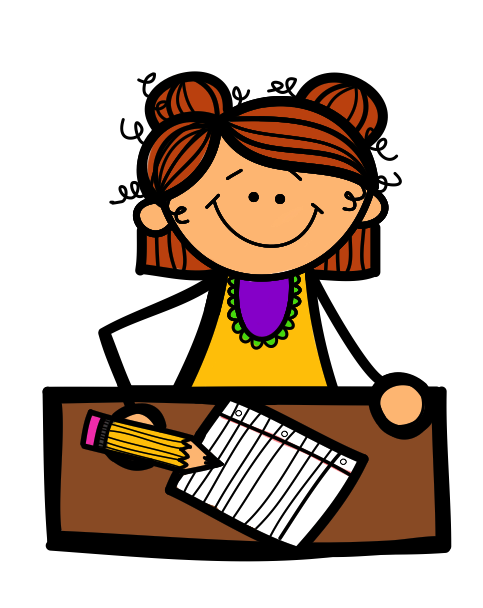 أسئلة في الدرس السابق
الجزء العملي 2:
ماهو امر إدخال البيانات ؟
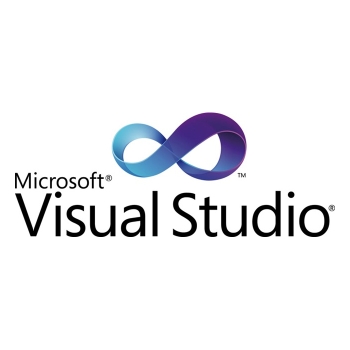 www.themegallery.com
LOGO
الجزء العملي 2:
inputbox
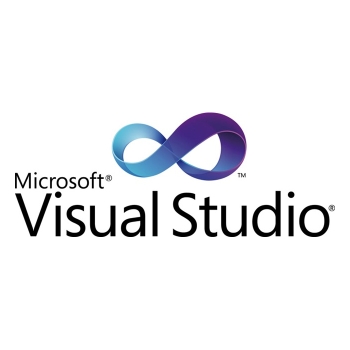 www.themegallery.com
LOGO
الجزء العملي 2:
ماهو امر إخراج المعلومات ؟
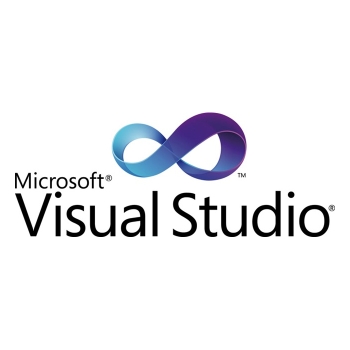 www.themegallery.com
LOGO
الجزء العملي 2:
msgbox
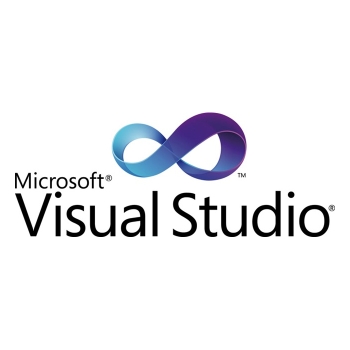 www.themegallery.com
LOGO
الجزء العملي 2:
ماهي فوائد المصفوفات؟
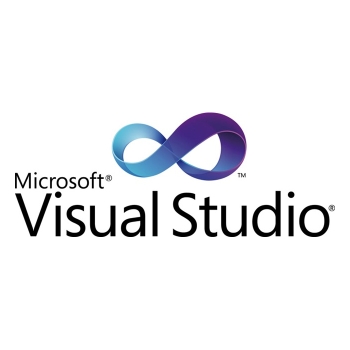 www.themegallery.com
LOGO
الجزء العملي 2:
1-توفير الوقت والجهد
2- تصغير حجم البرنامج
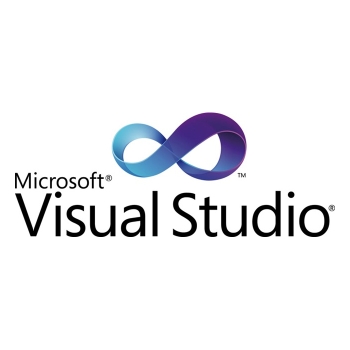 www.themegallery.com
LOGO
تابع الأوامر الأساسية للغة الفيجول بيسك
+التدريب الثالث
قبل القيام بكتابة اوامر واكواد البرنامج لابد من الإلمام ببعض الأوامر الخاصة به وهي 6 اوامر :
4- الجمل الشرطية وتنقسم لقسمين هما :
1- الجملة الشرطية:
IF
2-الجملة الشرطية :
 select case
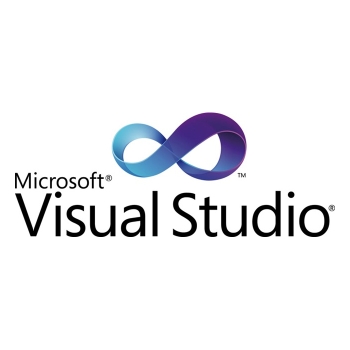 تابع الأوامر الأساسية للغة الفيجول بيسك+التدريب الثالث
1- الجملة الشرطية IF 
ولها اربع حالات
1- IF THEN
2- IF THEN – END IF
3- IF THEN - ELSE
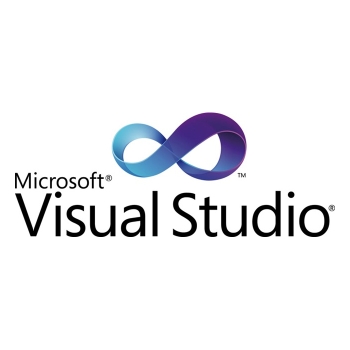 4- IF THEN – ELSE IF
تابع الأوامر الأساسية للغة الفيجول بيسك
+التدريب الثالث
وسوف نطبق التدريب الثالث استناداً للحالة الأولى لجملة IF  وهي :
IF -THEN
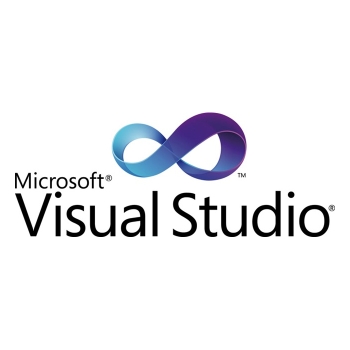 تابع الأوامر الأساسية للغة الفيجول بيسك
+التدريب الثالث
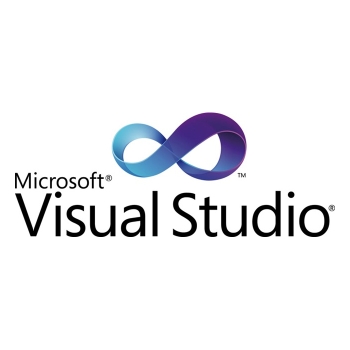 1- الجملة الشرطية IF 
ولها اربع حالات
1- IF THEN اذا – سوف  :
مثال :
 IF GRDE>60 THEN RESULT= ناجح
شرط واحد وجواب شرط واحد فقط
هاتي جملة شرطية أخرى بهذه الصيغة ؟ #فردي
تابع الأوامر الأساسية للغة الفيجول بيسك
+التدريب الثالث
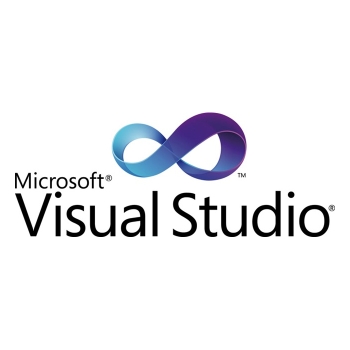 2- IF THEN-END IF اذا – سوف و سوف  :
مثال :
 IF GRDE>60 THEN RESULT= ناجح
TEXTBOX1.TEXT= مبروك
END IF
شرط واحد وأكثرمن جواب للشرط
هاتي جملة شرطية أخرى بهذه الصيغة ؟ #فردي
تابع الأوامر الأساسية للغة الفيجول بيسك
+التدريب الثالث
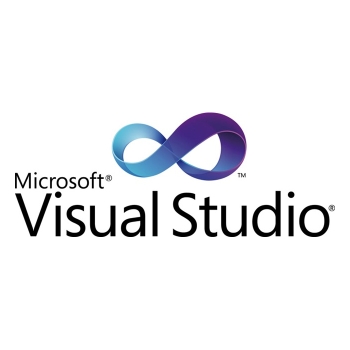 3- IF THEN-ELSE اذا – سوف وإلّا  :
مثال :
 IF GRDE>60 THEN RESULT= ناجح
ELSE RESULT= راسب
شرط واحد ونفي واحد فقط
هاتي جملة شرطية أخرى بهذه الصيغة ؟ #فردي
تابع الأوامر الأساسية للغة الفيجول بيسك
+التدريب الثالث
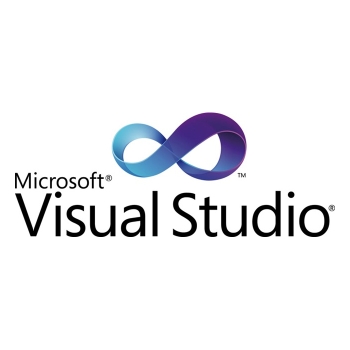 4- IF THEN- ELSE IF:                 اذا سوف وإلّا إذا
شرط واحد وجواب شرط وعند
نفي الشرط يتم وضع شروط 
جديدة مع اجوبتها .
تابع الأوامر الأساسية للغة الفيجول بيسك
+التدريب الثالث
1- الجملة الشرطية IF 
ولها اربع حالات
1- IF THEN
2- IF THEN – END IF
3- IF THEN - ELSE
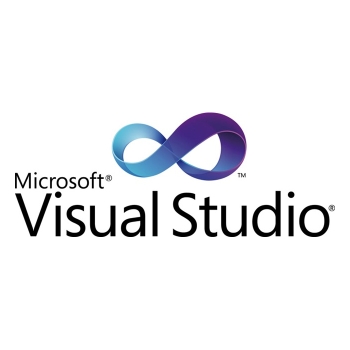 4- IF THEN – ELSE IF
تابع الأوامر الأساسية للغة الفيجول بيسك
+التدريب الثالث
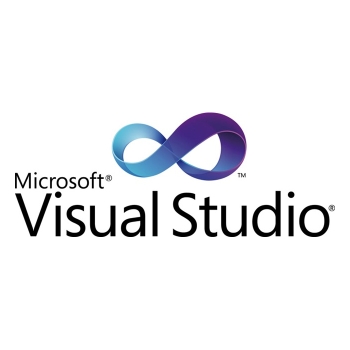 2- الجملة الشرطية SELECT CASE
تستخدم عند تعدد احتمالات الشرط .
الجزء العملي (تصميم برنامج الآلة الحاسبة)
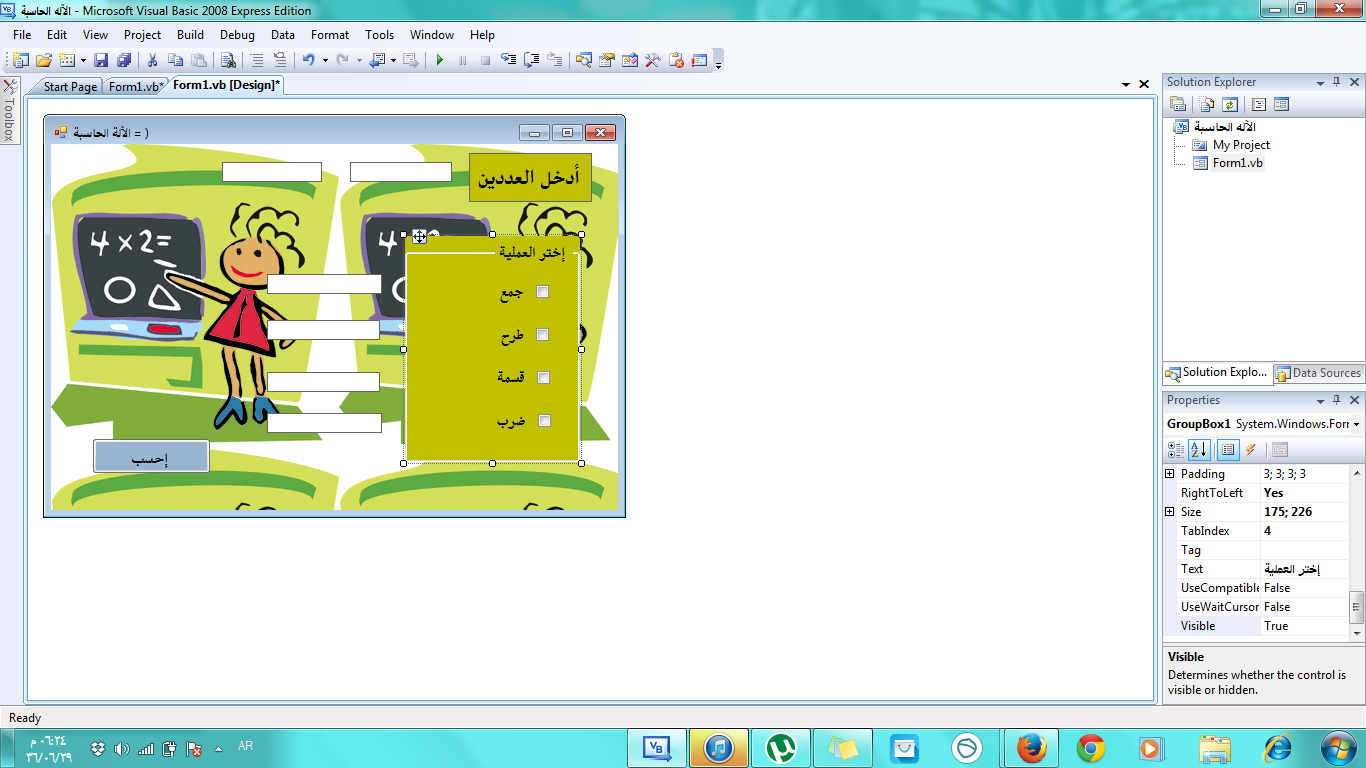 Dim a As Integer
Dim b As Integer
a = TextBox1.Text
b = TextBox2.Text
If CheckBox1.Checked = True Then TextBox3.Text = a + b
If CheckBox2.Checked = True Then TextBox4.Text = a - b
If CheckBox3.Checked = True Then TextBox5.Text = a / b
If CheckBox4.Checked = True Then TextBox6.Text = a * b
ننتقل للتطبيق العملي خلال البرنامج #ركّزي
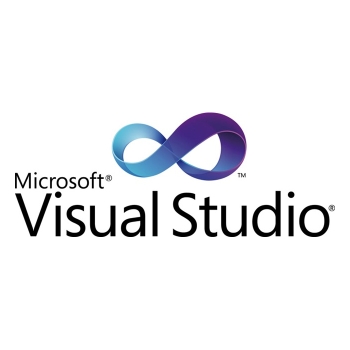 تمّ بحمد الله 
لاتنسونا من صالح دعائكم أ/ آمال ناهس العتيبي
لمتابعة الدروس وتحميلها من هنا :
https://twitter.com/AMAALNAHES
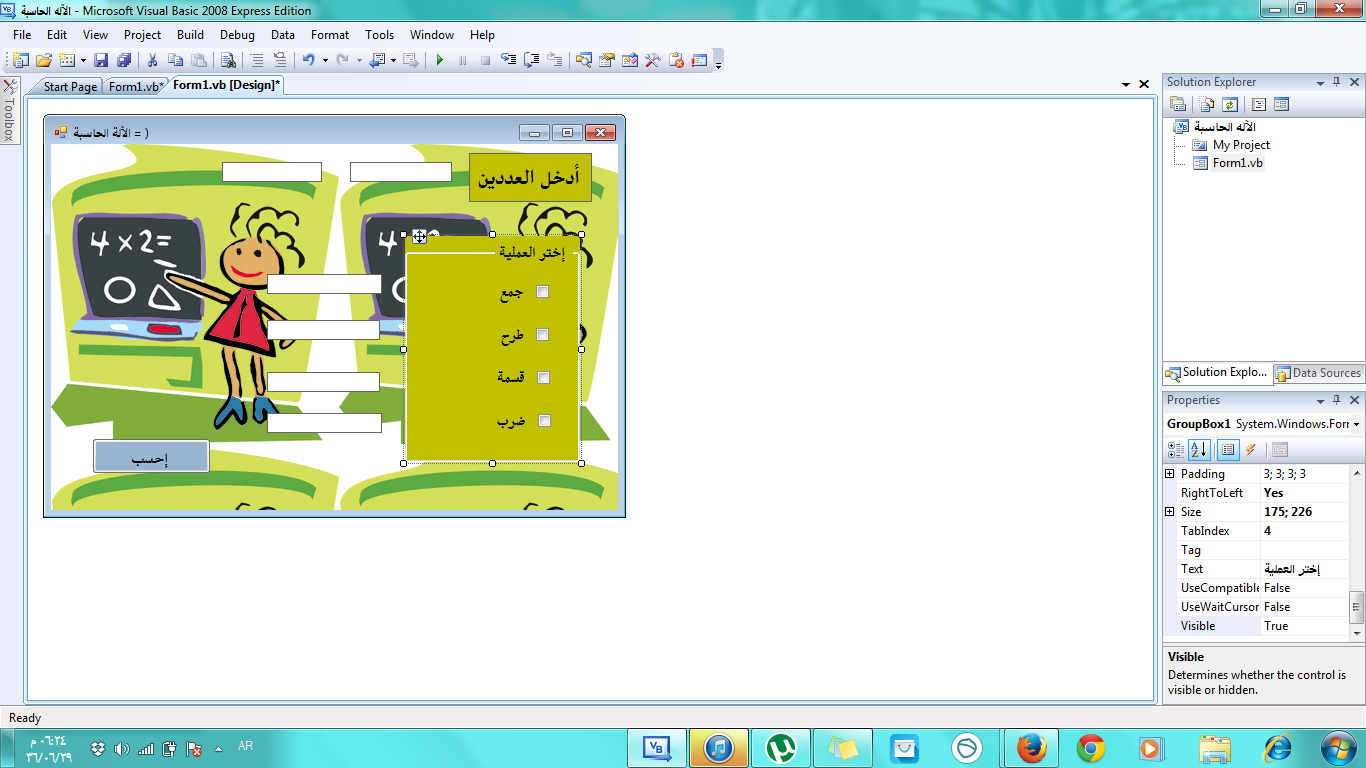 www.themegallery.com
LOGO